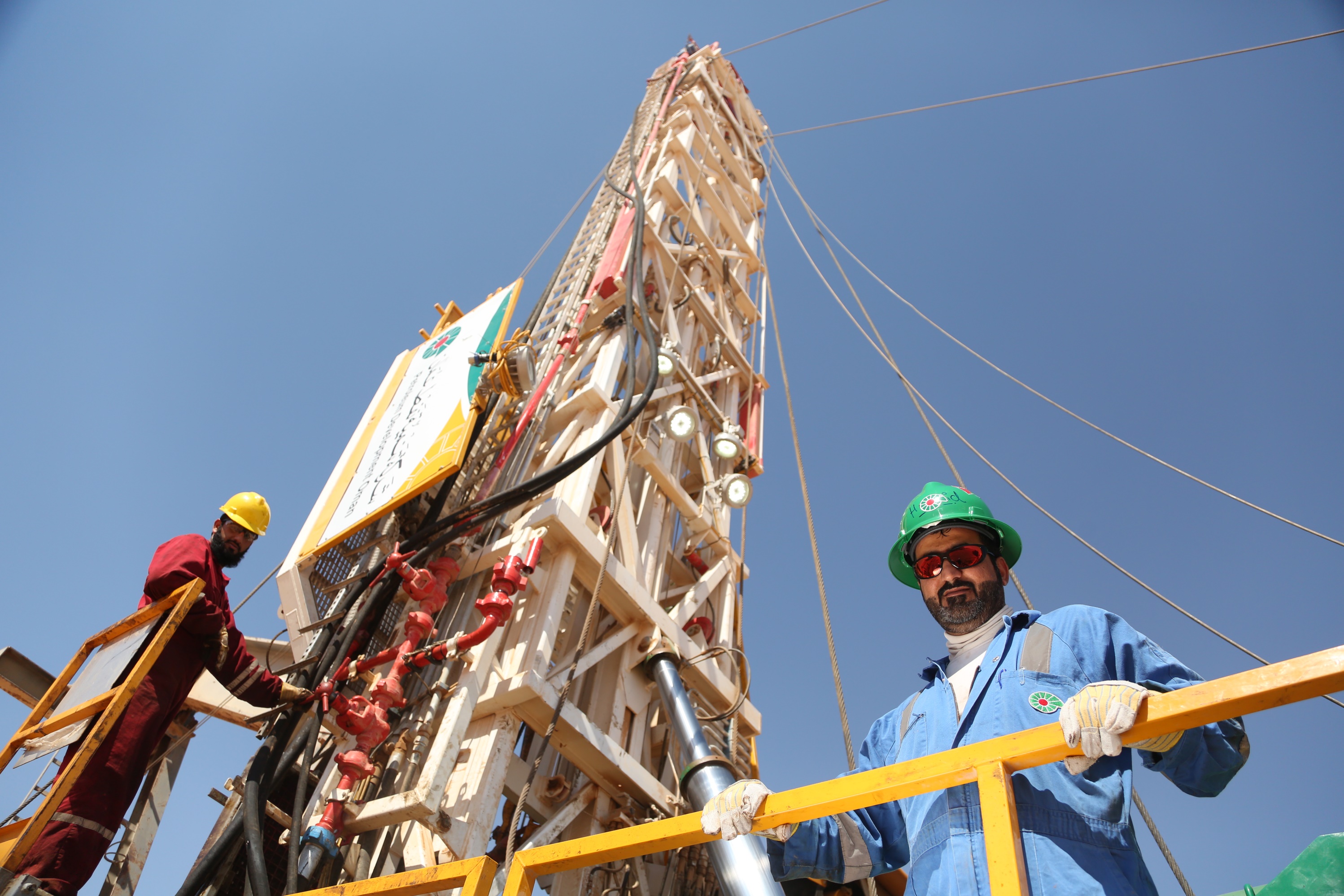 PDO Safety Stand Down
May 2023
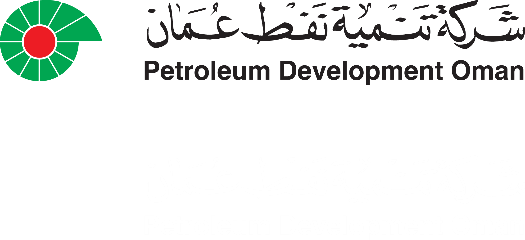 SAFETY STAND DOWN
What is a Safety Stand Down?
A Safety Stand down is a brief work stoppage to proactively discuss safety directly with employees, on risk awareness and how to prevent work related injuries and fatalities.
What is the objective of a Safety Stand Down?
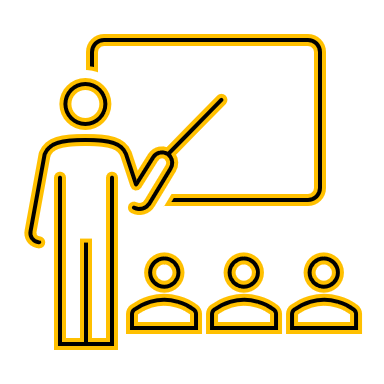 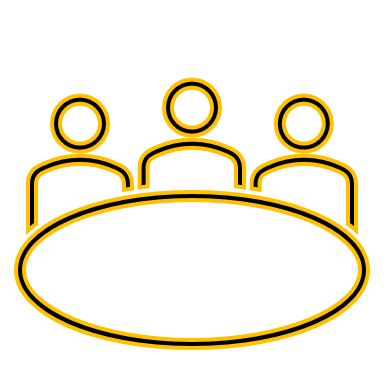 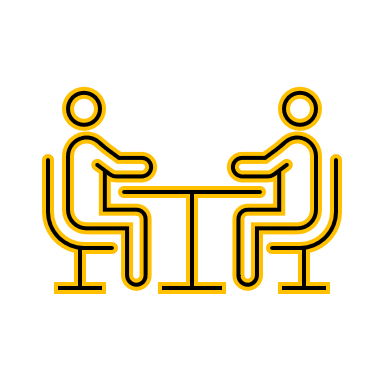 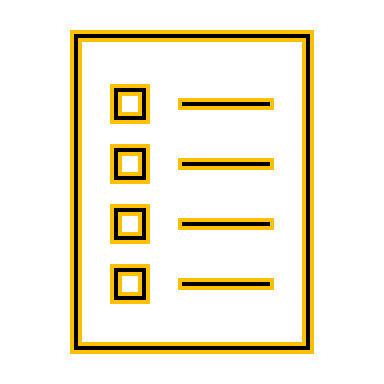 How to prepare for this Safety Stand Down?
Plan your stand-down
Host your stand-down
Initial insights from the incidents
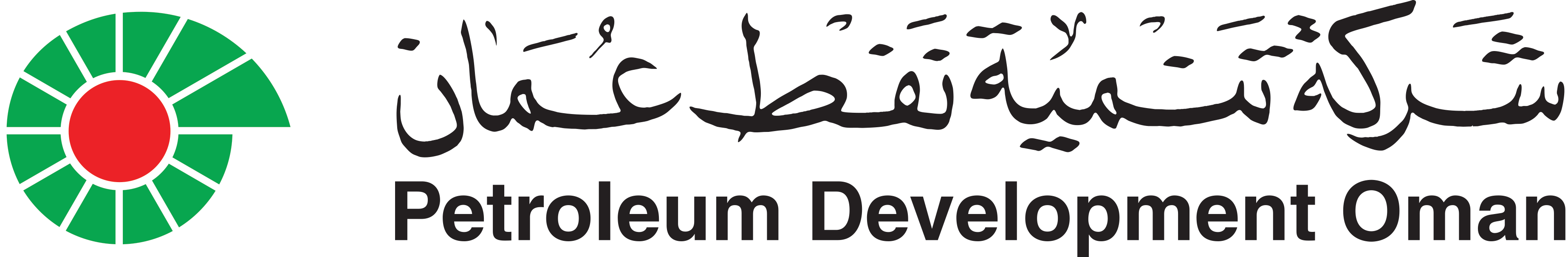 Remember Safety day key message “Back to Basics”

A number of these incidents occurred in the afternoon or evening time often on the second half of their shift. Fatigue/ heat often contributes to people making errors or not being observant.

Most of these incidents occurred while conducting routine tasks – it becomes easier to overlook or be ‘blind’ to hazards you are familiar with every day.

Three of the incidents occurred while accessing/egressing the workplace.  People’s situational awareness is often less when outside of a more controlled work environment governed by PTW, JSA etc. (out of site locations)

Three of the incidents also identified an element of ‘haste – trying to complete the work quickly’. 

Poor or lack of supervision features as an influencing factor on some of these events.

Poor hazard identification is a consistent factor in most of the incidents.
Discussion Questions for your engagement
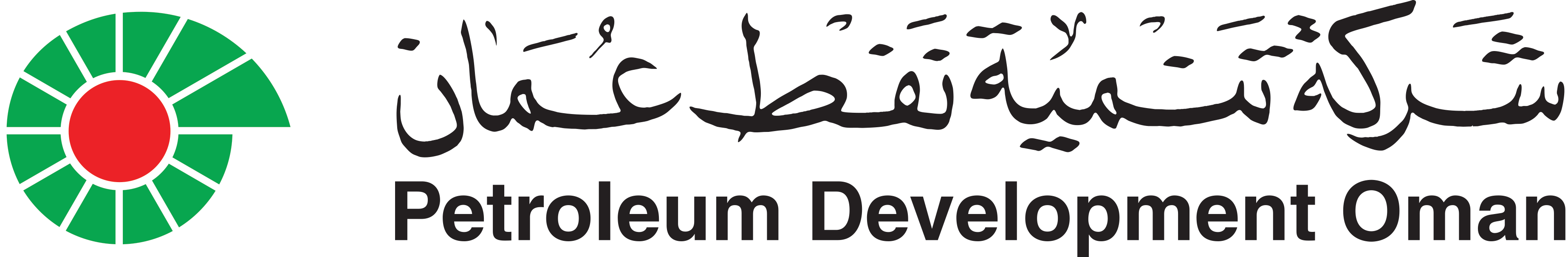 What signs do you look for to identify worker fatigue and how do you manage heat (summer campaign) at your location? 

How can you improve hazard recognition awareness when people are undertaking ‘routine tasks’ such as accessing or egressing the workplace?

What precautions do you currently use when people are working at ‘out of sight’ locations?  How can these be improved?

What are the factors, at your location, that may be influencing people working too quickly to complete a task and increasing their chance of injury?  What can you do to ensure the work is completed in a timely manner without people being put at unnecessary risk of injury?
FROM YOUR DISCUSSION – WHAT WILL YOU DO DIFFERENTLY TO MINIMISE AN INCIDENT AT YOUR LOCATION?
Learning From Incidents – First Alert
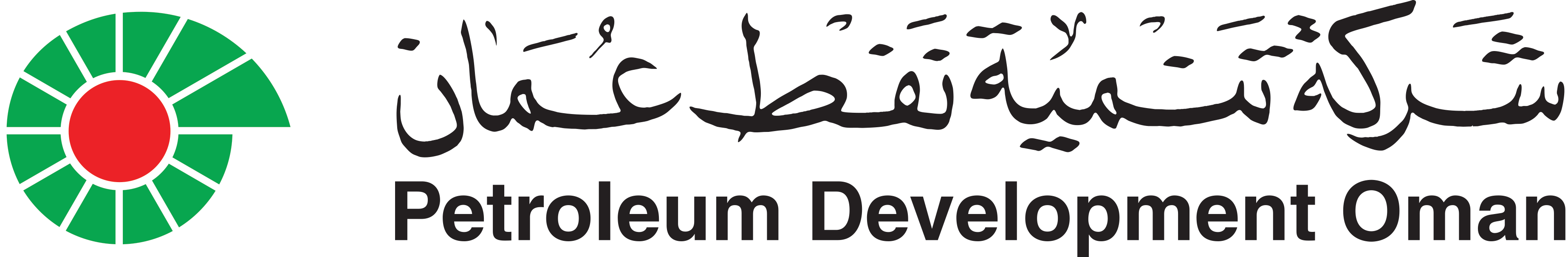 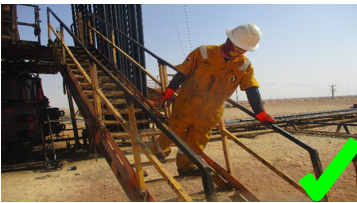 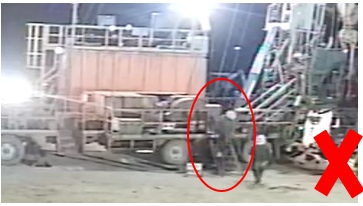 PDO’s Golden Rules
Comply with the law, standards & procedures
Intervene on unsafe & noncompliant actions
Respect our neighbors
PDO Emergency Number
2467-5555
Learning From Incidents – First Alert
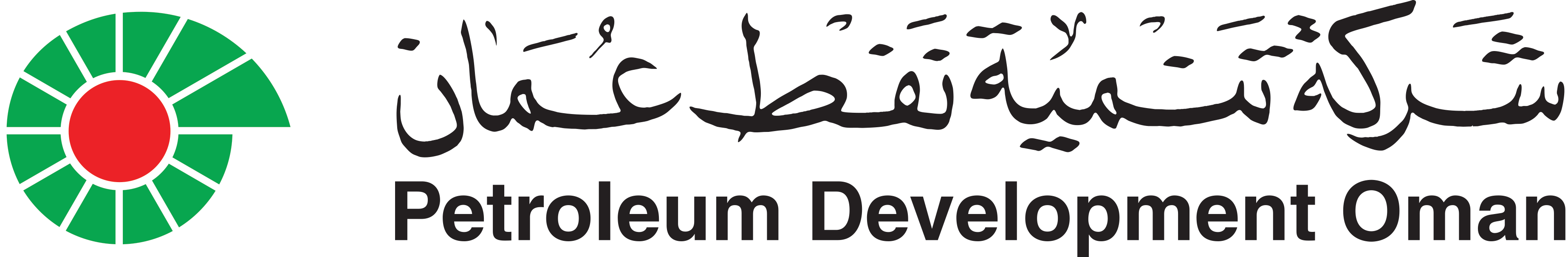 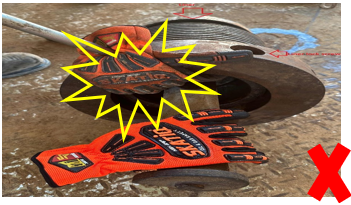 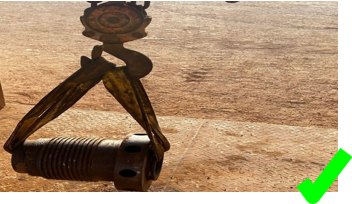 PDO’s Golden Rules
Comply with the law, standards & procedures
Intervene on unsafe & noncompliant actions
Respect our neighbors
PDO Emergency Number
2467-5555
Learning From Incidents – First Alert
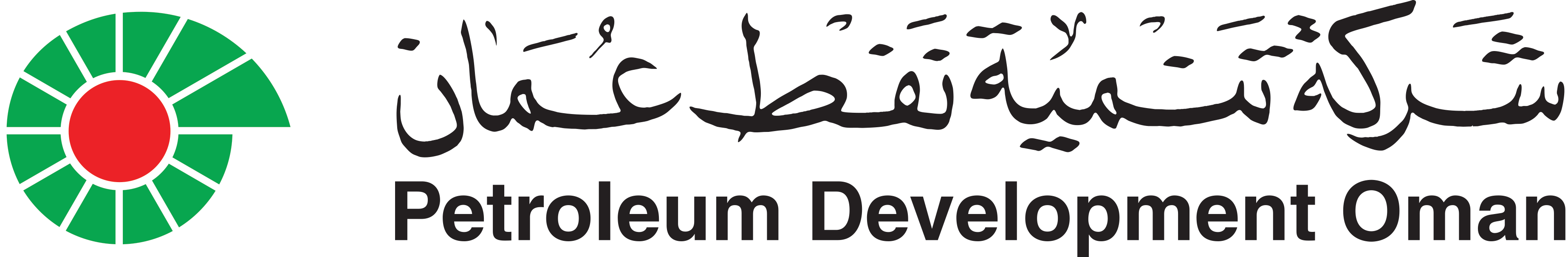 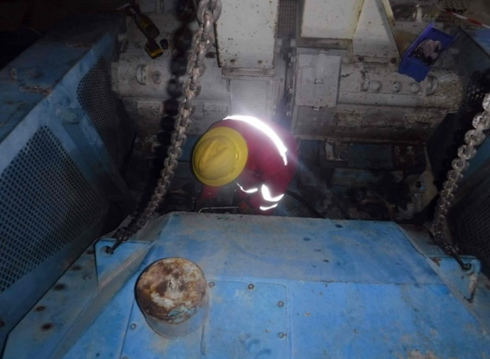 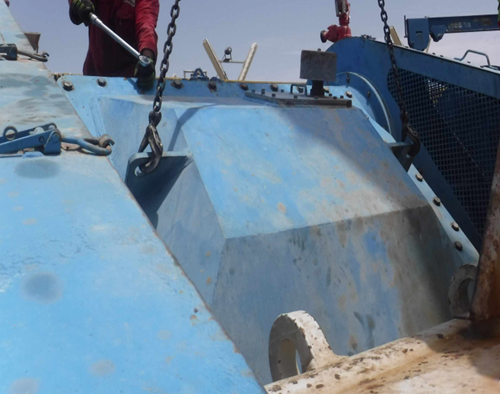 PDO’s Golden Rules
Comply with the law, standards & procedures
Intervene on unsafe & noncompliant actions
Respect our neighbors
PDO Emergency Number
2467-5555
Learning From Incidents – First Alert
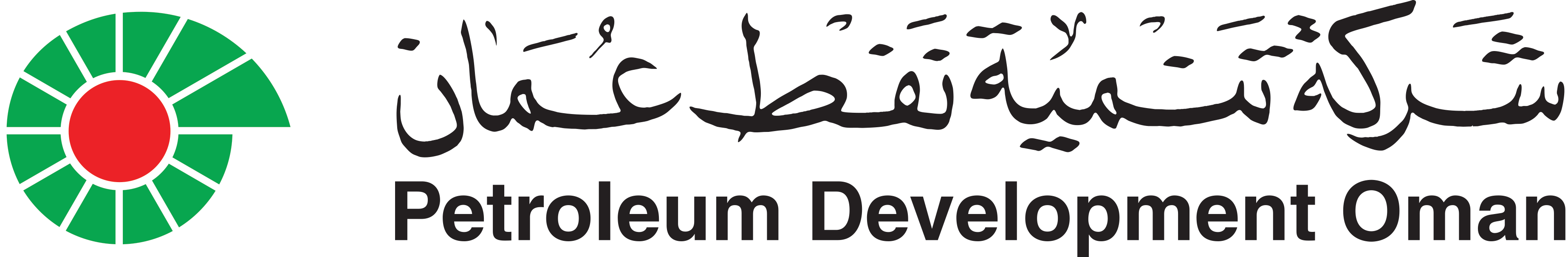 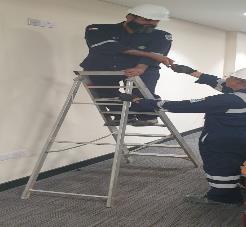 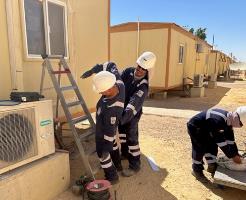 PDO’s Golden Rules
Comply with the law, standards & procedures
Intervene on unsafe & noncompliant actions
Respect our neighbors
PDO Emergency Number
2467-5555
Learning From Incidents – First Alert
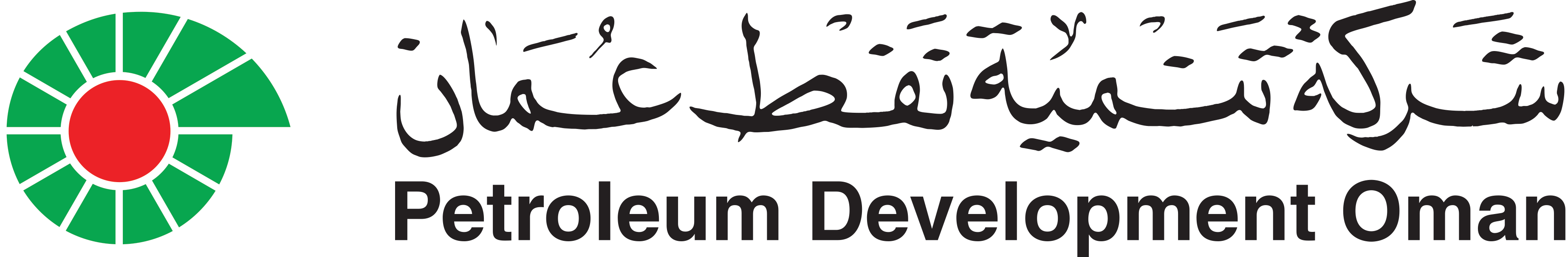 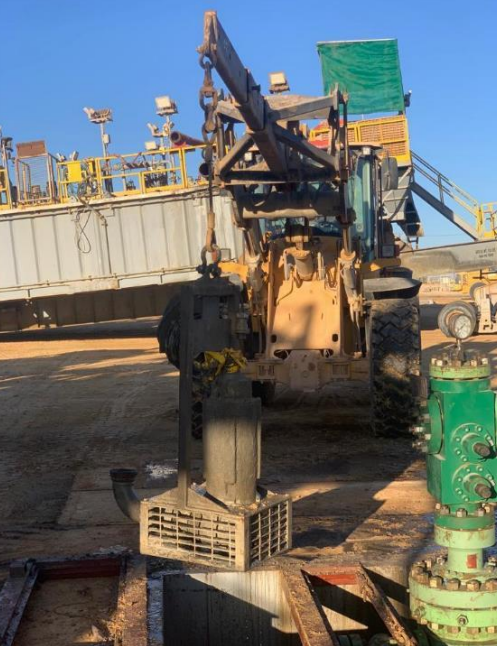 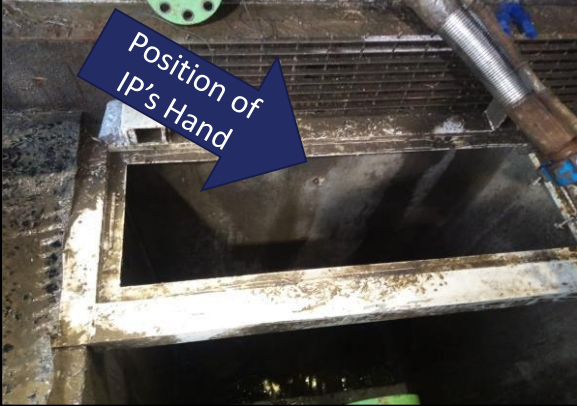 PDO’s Golden Rules
Comply with the law, standards & procedures
Intervene on unsafe & noncompliant actions
Respect our neighbors
PDO Emergency Number
2467-5555
Learning From Incidents – First Alert
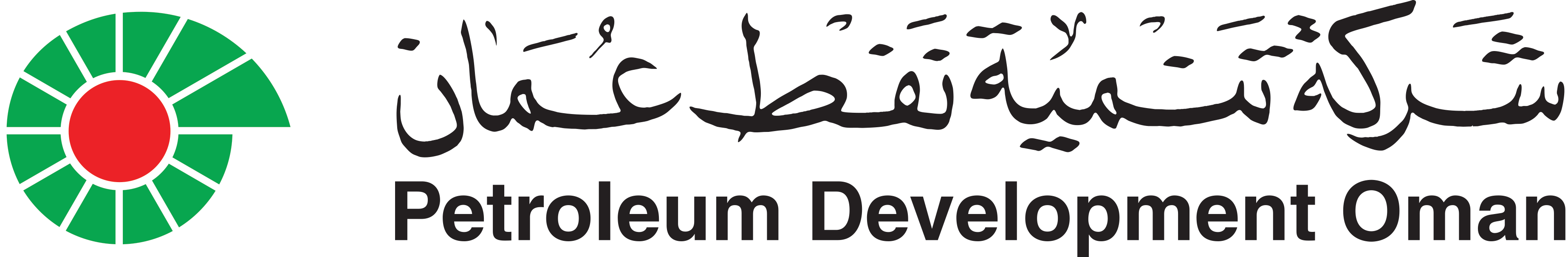 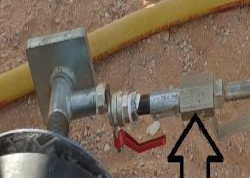 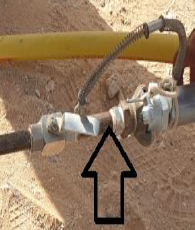 PDO’s Golden Rules
Comply with the law, standards & procedures
Intervene on unsafe & noncompliant actions
Respect our neighbors
PDO Emergency Number
2467-5555
Learning From Incidents – First Alert
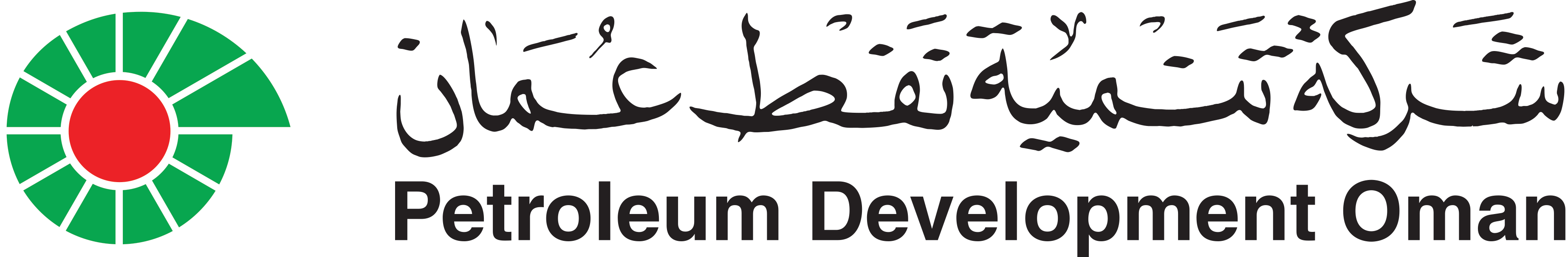 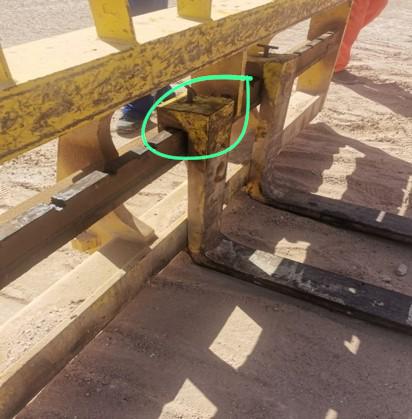 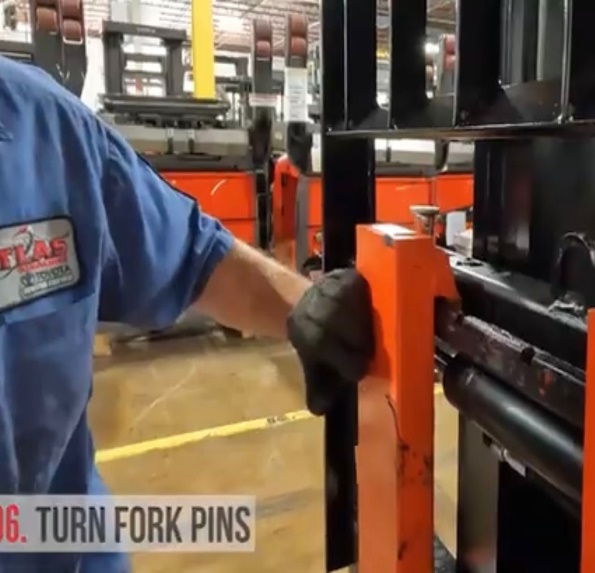 PDO’s Golden Rules
Comply with the law, standards & procedures
Intervene on unsafe & noncompliant actions
Respect our neighbors
PDO Emergency Number
2467-5555